ВОЛШЕБНАЯ  ШКАТУЛКА
ДОБРЫХ  ДЕЛ
Картинка 1
Картинка 2
Картинка 2
Картинка 1
Картинка 1
Картинка 2
Картинка 1
Картинка 2
Картинка 1
Картинка 2
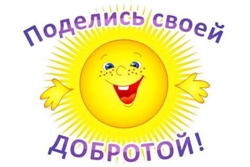